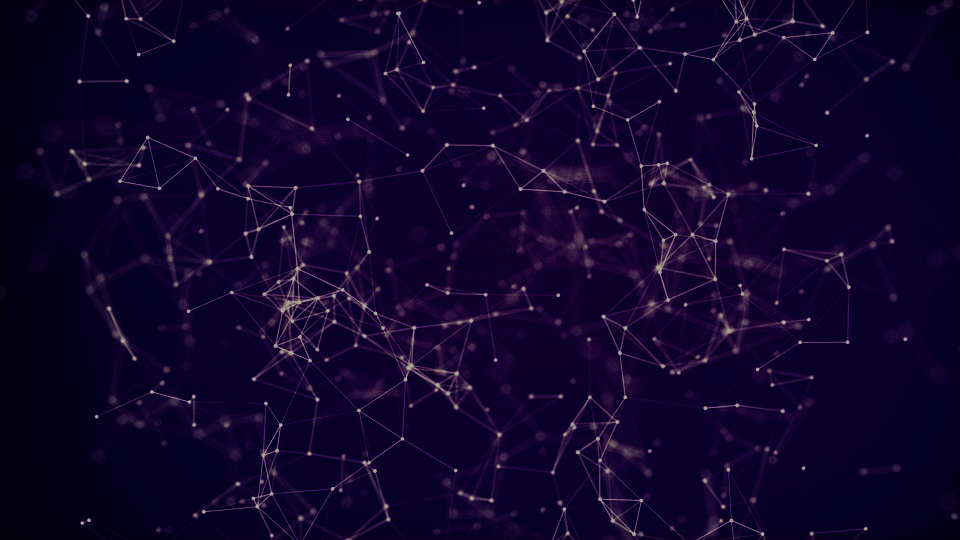 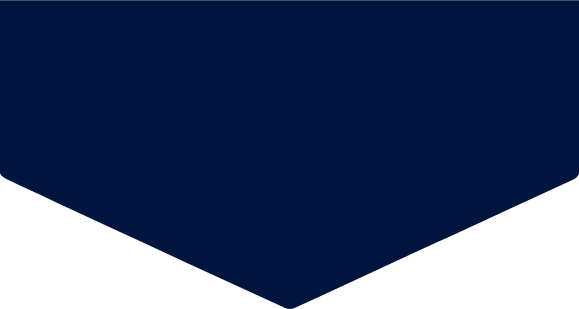 춘추계 학술대회 현황
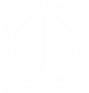 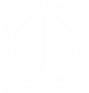 춘·추계 학술대회 논문접수 현황
춘·추계 학술대회 등록 현황
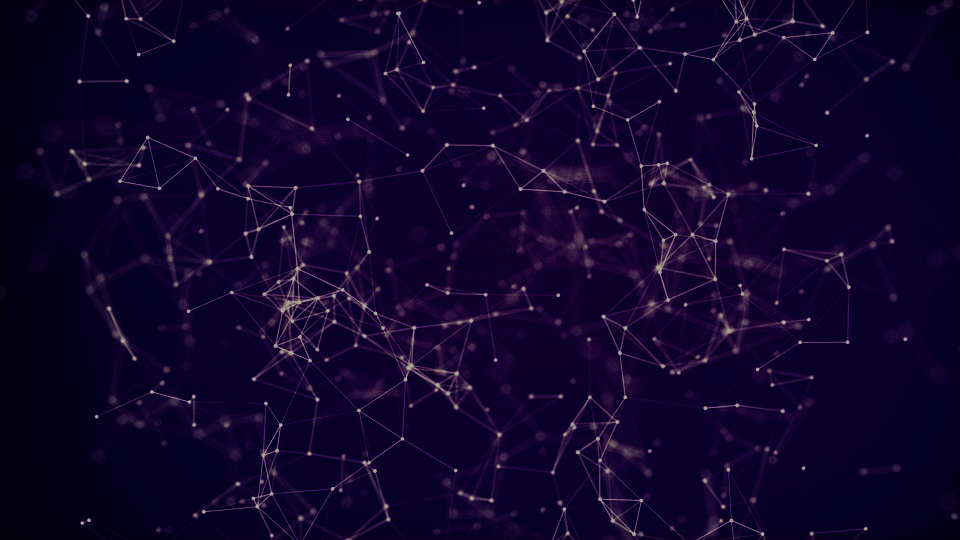 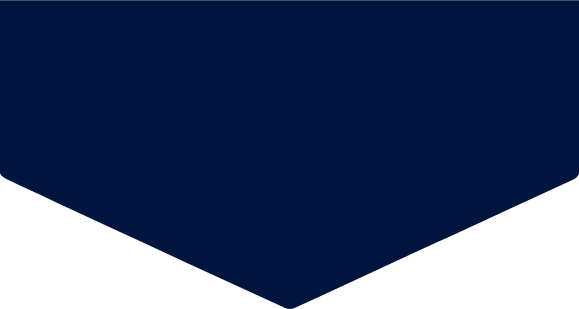 춘추계 학술대회 현황
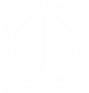